Study of the state of the nervous system
Human tendon reflexes
Human tendon reflexes
1. Receptors of muscles, tendons and joints, the so-called proprioceptors, are excited when muscles contract and stretch. Their mechanical irritation occurs during the movement of the limb itself. With artificial mechanical irritation of the tendon receptors (by a light blow), the muscle to which this tendon belongs is reduced.
The study of proprioceptive (tendon) reflexes in the clinic is performed to determine the excitability and degree of damage to the central nervous system, the state of the motor apparatus.
Human tendon reflexes
2. Tendon reflex (or T-reflex) may refer to: The stretch reflex or muscle stretch reflex (MSR), when the stretch is created by a blow upon a muscle tendon. This is the commonly used definition of the term. Albeit a misnomer, in this sense a common example is the standard patellar reflex or knee-jerk response. Stretch reflex tests are used to determine the integrity of the spinal cord and peripheral nervous system, and they can be used to determine the presence of a neuromuscular disease.(Wiki)
Human tendon reflexes
The purpose of the work: to observe some tendon reflexes of a person
 
To work, you need: a neurological hammer, a chair, a test subject.
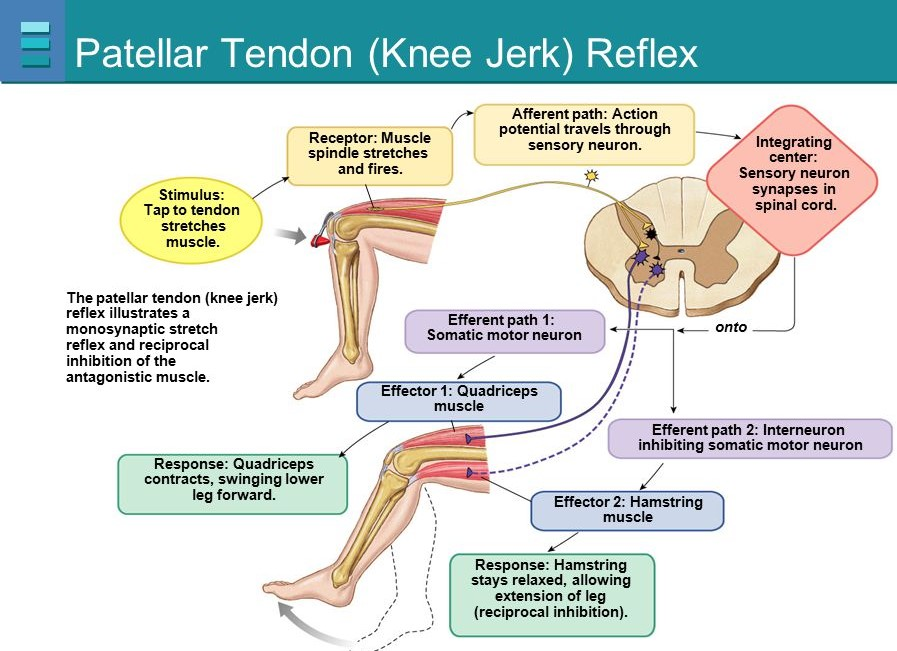 Human tendon reflexes
The methodology of the work:
1. Knee reflex. The subject is seated on a chair with his legs crossed. Before the test, it is necessary to relax the lower limb by straining the upper one (pull the hands in the lock in front of the chest). With a neurological hammer, short and clear blows (with 10-15” pauses) are applied to the tendon of the 4th muscle below the kneecap.
At the same time, there is a rapid extension of the lower leg. The reflex arc of this reflex closes at the level of 3-4 lumbar segments
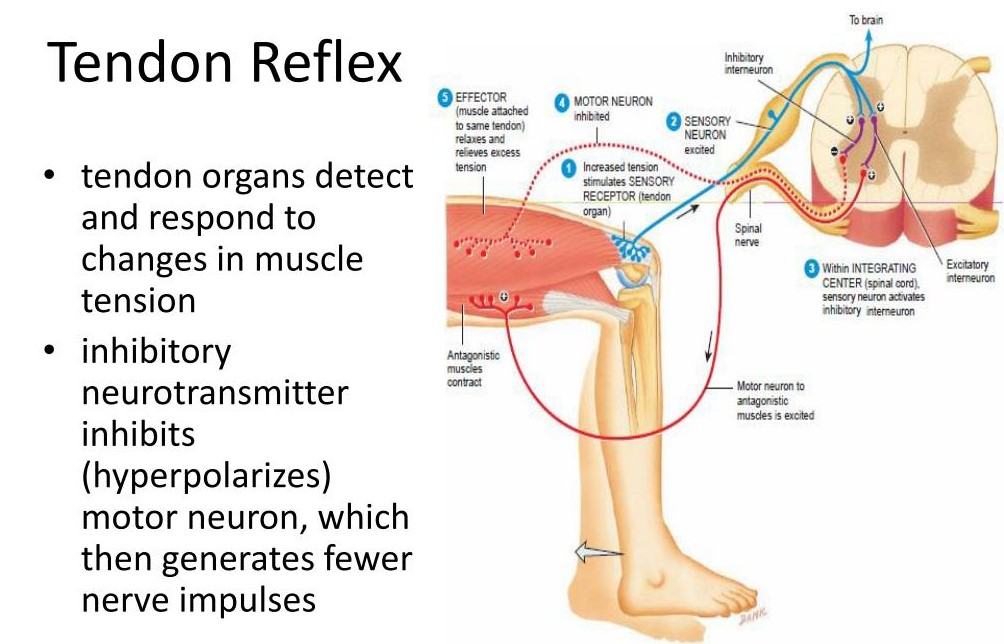 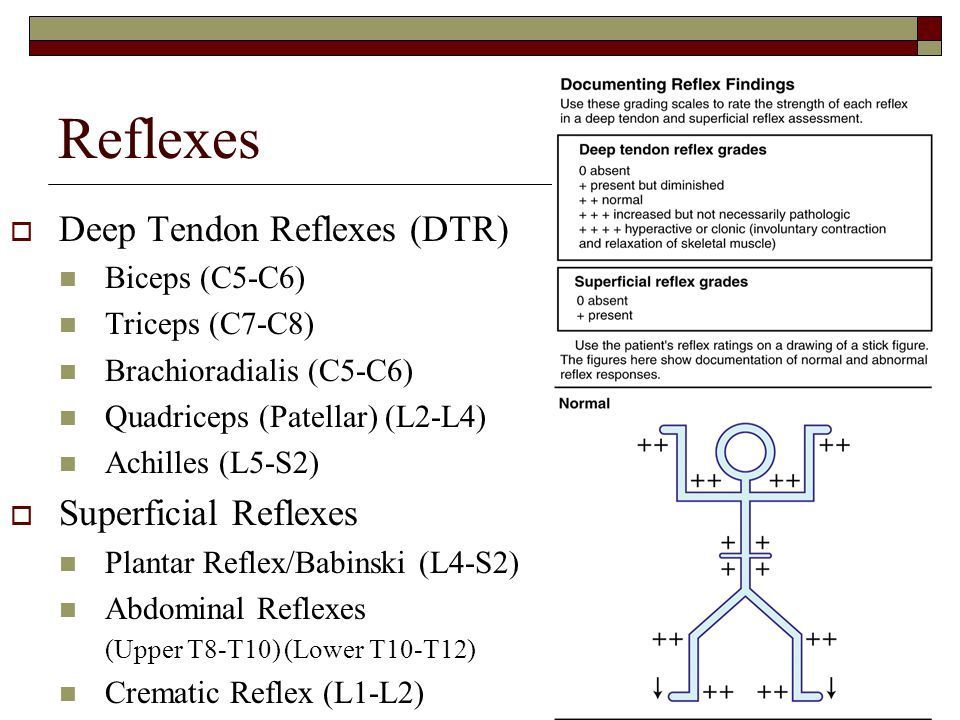 Human tendon reflexes
2. Achilles reflex. The subject is placed with his knees on a chair so that the feet of both legs hang freely. Apply a light hammer blow to the Achilles tendon. There is a rapid plantar flexion of the foot.
3. Plantar reflex. When studying reflexes associated with irritation of the tactile receptors of the skin of the plantar surface of the foot with a hammer handle, reflex flexion of the toes is observed.
4 Flexion and extensor reflexes of the forearm. Hammer blows are applied in the tendon area by the 2nd head and 3rd head of the upper limb muscles and the flexor reflex of the forearm and the extensor reflex in the elbow joint are observed.
Human tendon reflexes
Results of the work: to cause tendon reflexes in the subject. To characterize the degree of their severity by recording the data obtained in the abstract. An analysis is carried out, a conclusion on the work is formulated.

By examining the knee reflex, we can determine a Interaction of excitation and inhibition processes in the nervous system, realization of Training fatigue.
1 nervous system excitability
2 nervous system inhibition
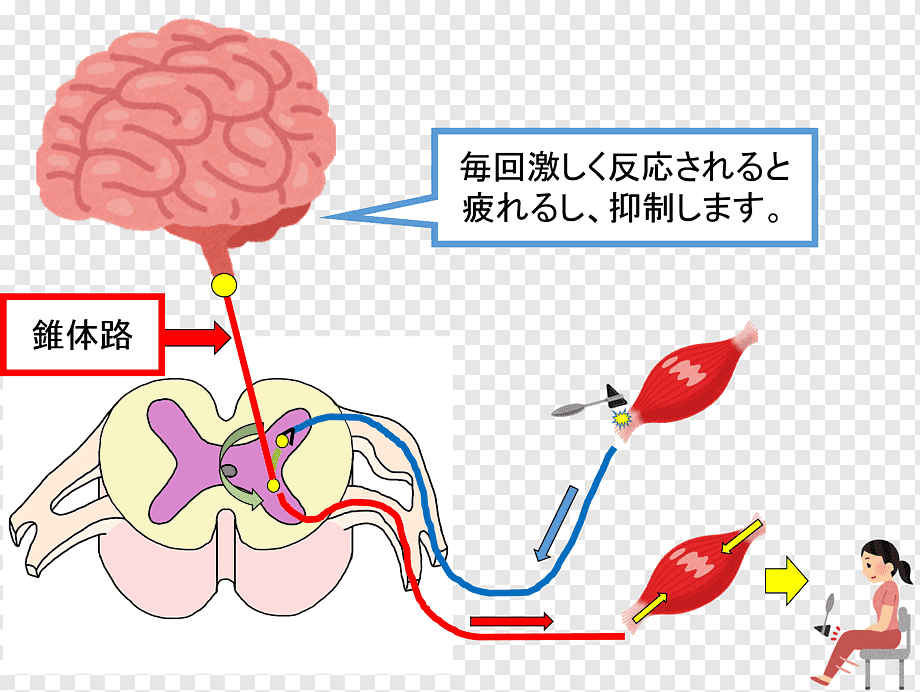